CARACAL-33Annex VIII to CLP – workability amendment15 January 2020
European Commission
DG GROW/D.2 - Chemicals
DG ENV/B.2 – Sustainable chemicals
1
Background
Regulation (EU) 2017/542 harmonising information to be submitted relating to emergency health response = ‘Annex VIII to CLP’
Adopted in 2017 on condition that claimed workability issues are studied and Regulation is amended if necessary


Workability study
June 2018 – June 2019


Workability amendment
2
Workability amendment - Timeline
CASG-ATP 25 September 2019
ICG:	Presentation of Interchangeable 				Component Group (ICG) solution
MiM: 	Discussion solution for MiMs ending up in 			consumer products not subject to Art. 45
Remaining issues: 
Construction products (cement, concrete, gypsum) and petroleum products 
Bespoke paints

CARACAL 6 November 2019
General support ICG with suggestions for further refinement

CARACAL 15 January 2020
3
Working document – draft legal text
Track changes = ICG and MiM (Art. 45) solution (+ other non-workability related changes)
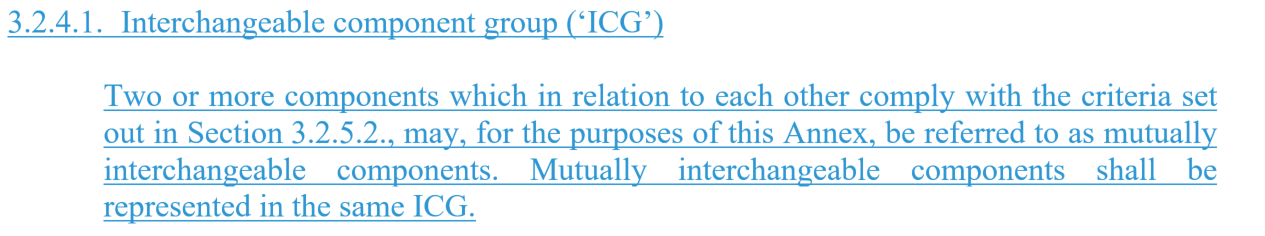 Yellow highlights = bespoke paints solution
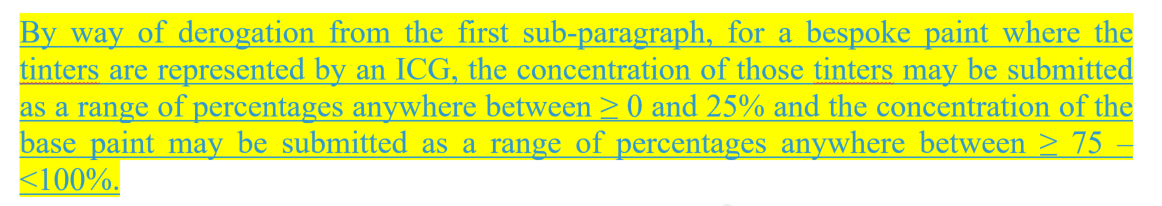 Blue highlights = ICG and MiM (Art. 45) solution
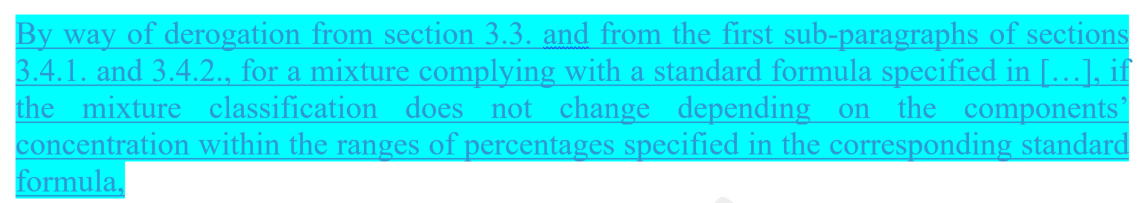 4
Mixtures defined by standard formulas
5
The issue
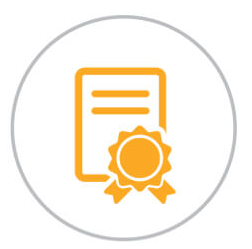 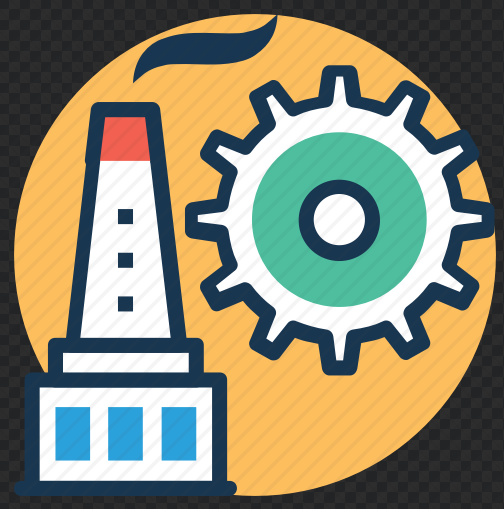 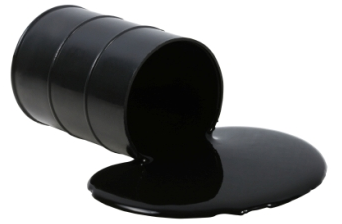 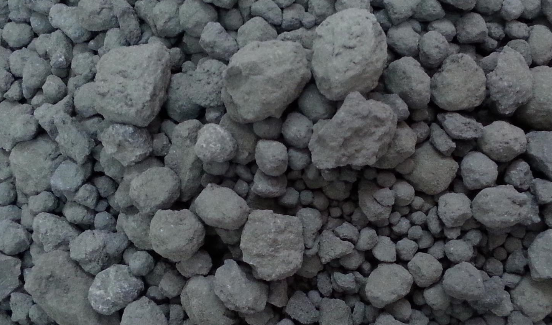 Technical standards
Raw materials of natural origin
Continuous production process
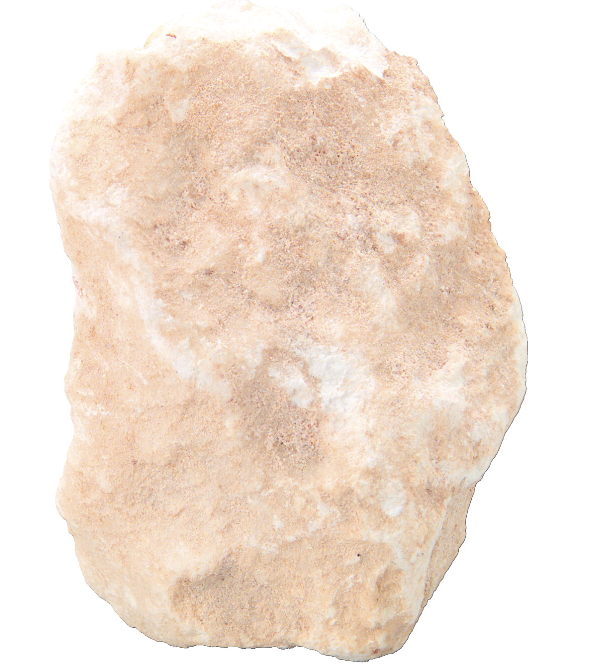 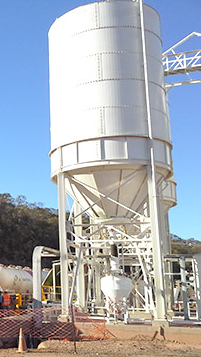 Exact composition of mixture at any given time unknown

Variations in components’ concentration exceeds concentration band widths in Tables 1 and 2 of Annex VIII
Storage 
in one 
silo
6
Proposed solution – industry (1)
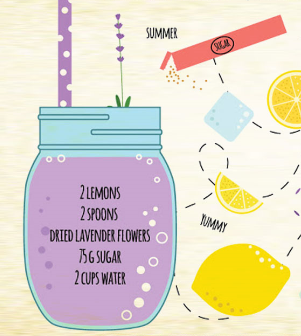 Define standard formulas, specifying mixture composition:
component identity
component concentration

Mixtures with a composition corresponding to a standard formula can be notified according to that formula and deviate from the default Annex VIII requirements

Standard formulas proposed by 4 sectors:
Cement sector
Gypsum sector
Concrete sector
Petroleum sector
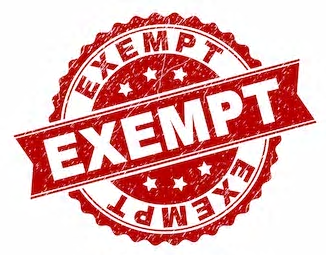 Discussion paper 
Annex II
7
Proposed solution – industry (2)
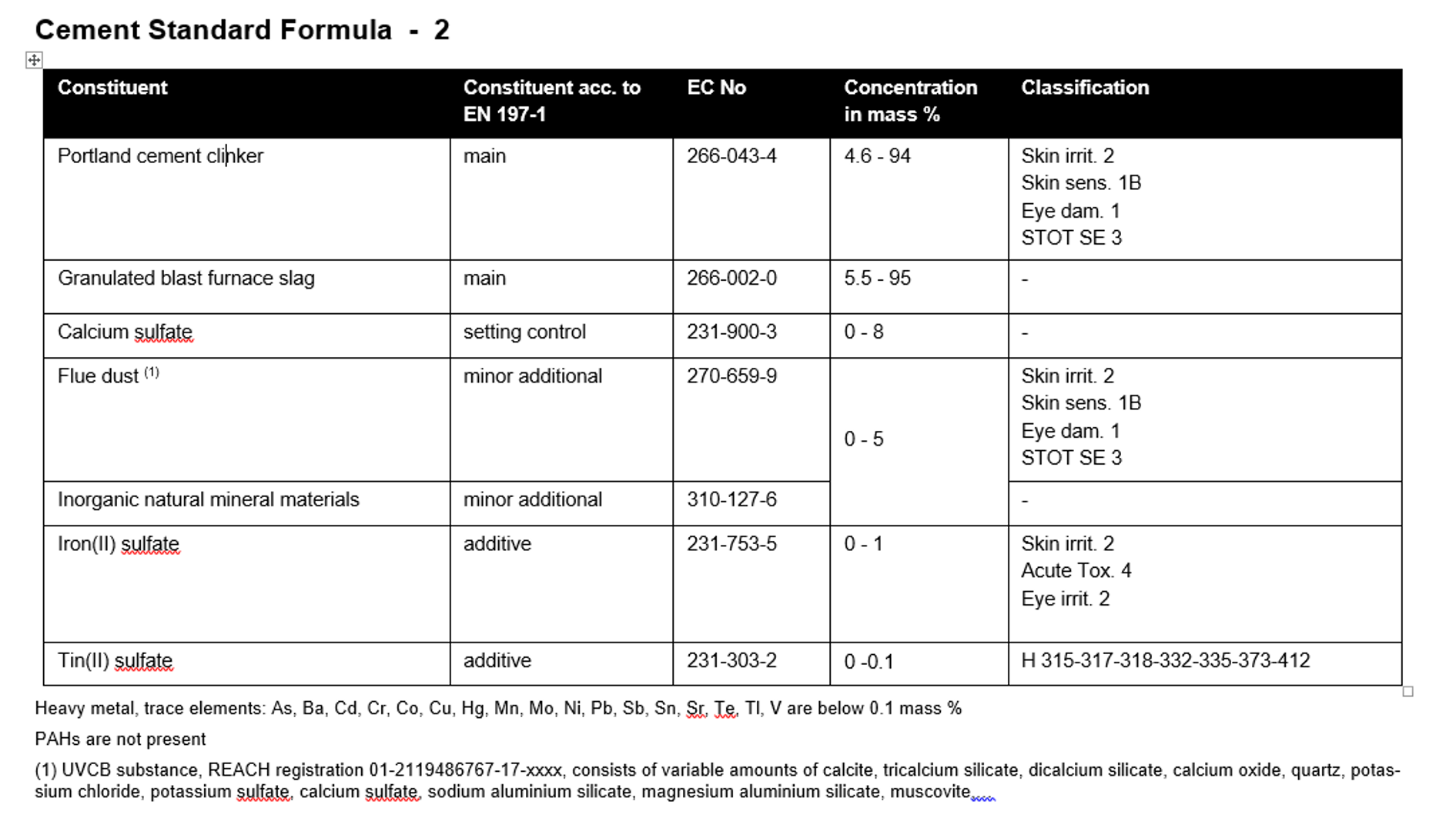 ! Overview of proposed standard formulas in discussion paper – Annex II
8
Proposed solution – industry (3)
9
Proposed solution – COM’s draft legal text (1)
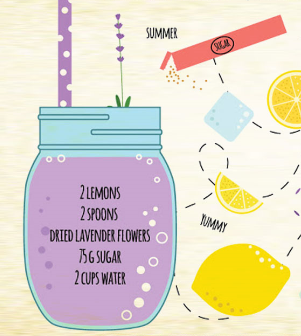 Define standard formulas, specifying composition:
component identity
component concentration

Mixtures with a composition corresponding to a standard formula can be notified according to that formula - and deviate from a number of Annex VIII requirements:
Components’ identity
Components’ concentration
Submission update
UFI update

IF
Mixture classification does not change depending on the components’ concentration within the ranges specified in the standard formula, and
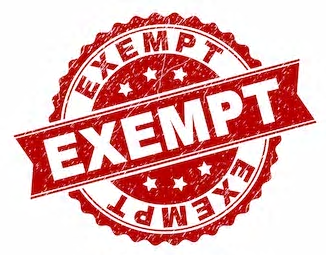 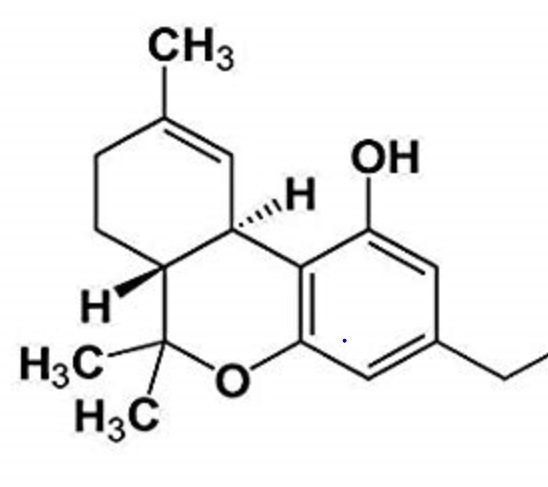 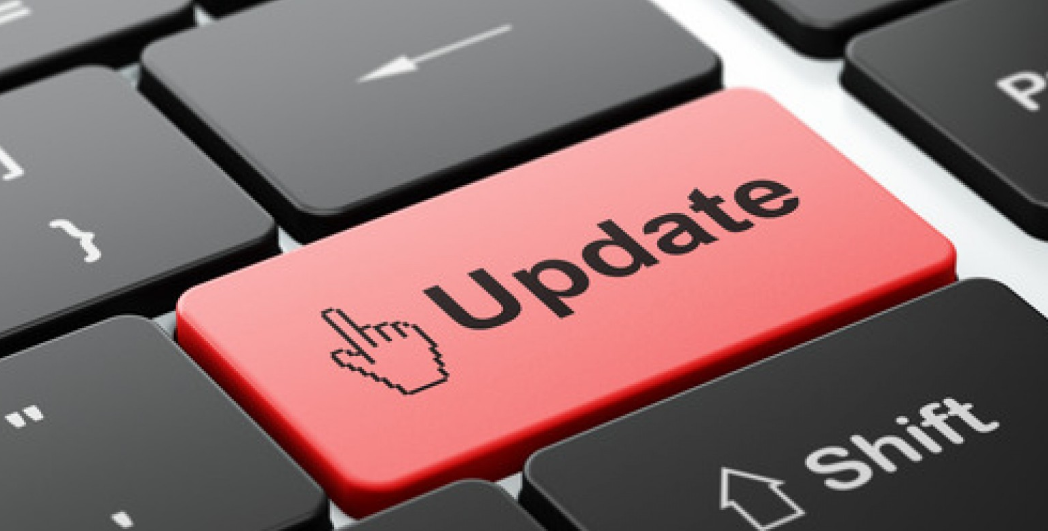 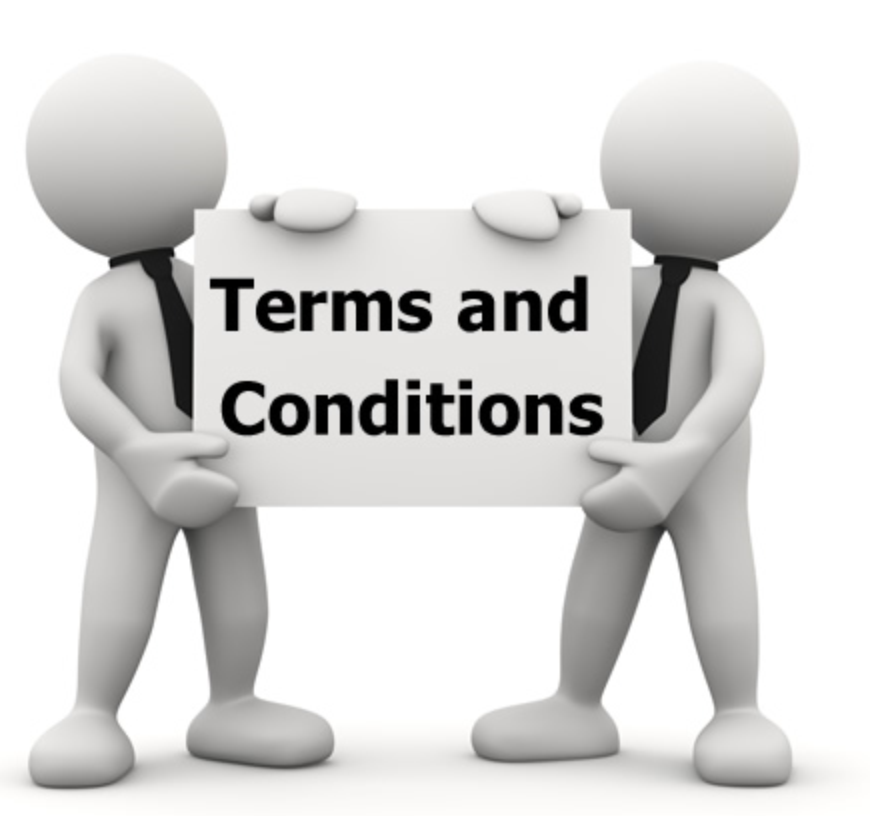 10
Proposed solution – COM’s draft legal text (2)
Derogation - distinction:

Information in standard formula is not less detailed than information in Safety Data Sheet

Information in standard formula is less detailed than information in Safety Data Sheet
Standard formula vs. SDS
11
Proposed solution – standard formula vs. Safety Data Sheet
Cement, concrete, gypsum:
How does information in submission relate to information in SDS (concerning composition)?
Petroleum:
Mixtures with different classification covered by 1 notification
Information in notification will in most (if not all) cases be less detailed than SDS?
12
Proposed solution – COM’s draft legal text (3)
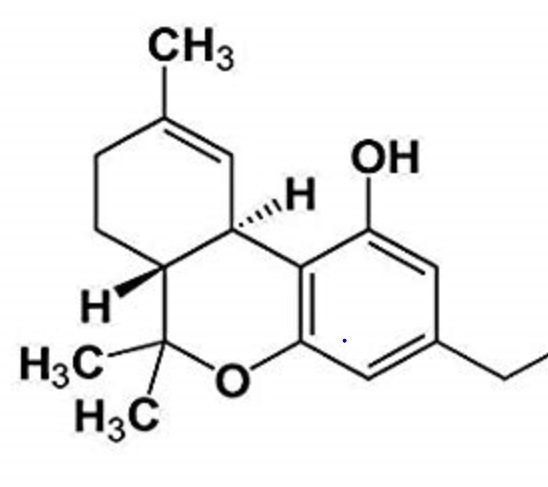 Components’ identity
Components’ concentration
*whichever is more detailed
13
Proposed solution – COM’s draft legal text (4)
Submission update
UFI update
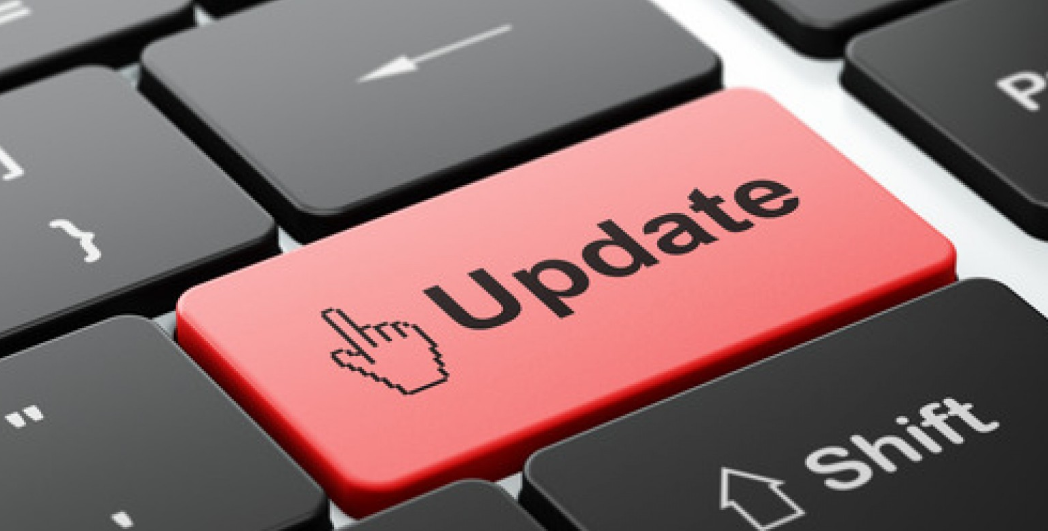 *, ** where the original composition was submitted according to standard formula(*) or SDS(**)
14
Proposed solution – COM’s draft legal text (5)
3.5.	Mixtures complying with standard formulas
By way of derogation from section 3.3. and from the first sub-paragraphs of sections 3.4.1. and 3.4.2., for a mixture complying with a standard formula specified in […], if the mixture classification does not change depending on the components’ concentration within the ranges of percentages specified in the corresponding standard formula, 
if the information on composition in the standard formula  is not less detailed than that contained in Section 3 of the Safety Data Sheet in accordance with Annex II to Regulation (EC) No 1907/2006, the identity and concentration of all the mixture’s components may be submitted as specified in the standard formula, 
If the information on composition in the standard formula is less detailed than the Safety Data Sheet, and if additional information on the composition is rapidly available on request in emergencies in accordance with section 1.3, the information on the identity and concentration of all the mixture’s components contained in Section 3 of the Safety Data Sheet shall be given.
15
Proposed solution – COM’s draft legal text (6)
4.	SUBMISSION UPDATE
4.1.
Where one of the following changes applies to a mixture in an individual or group submission, submitters shall provide a submission update before placing that mixture, as changed, on the market:
–	[…]
–	if a change in the composition of the mixture fulfils one of the following conditions:
(a)	addition, substitution, or deletion of one or more components in the mixture that shall be indicated in accordance with section 3.3;
(b)	change in the concentration of a component in the mixture beyond the concentration range provided in the original submission;
(c)	the exact concentration of a component was provided in accordance with sections 3.4.1. or 3.4.2., and a change occurs to that concentration beyond the limits identified in Table 3.
By way of derogation from the fourth indent, a submission update for mixtures complying with any of the standard formulas in […] is required when the composition of the mixture changes in such a manner that the mixture does no longer comply with the standard formula. For mixtures where the information on composition is provided based on the Safety Data sheet in accordance with section 3.5.  a submission update is required when Section 3 of the Safety Data Sheet is updated.
16
Conceptual solution vs specific standard fomulas
Do the specific standard formulas provide sufficient information on composition for emergency health response? 
We need your expertise and input!!
Spefic standard formulas are collated in Annex II of the discussion paper
17
Bespoke paints
18
The issue
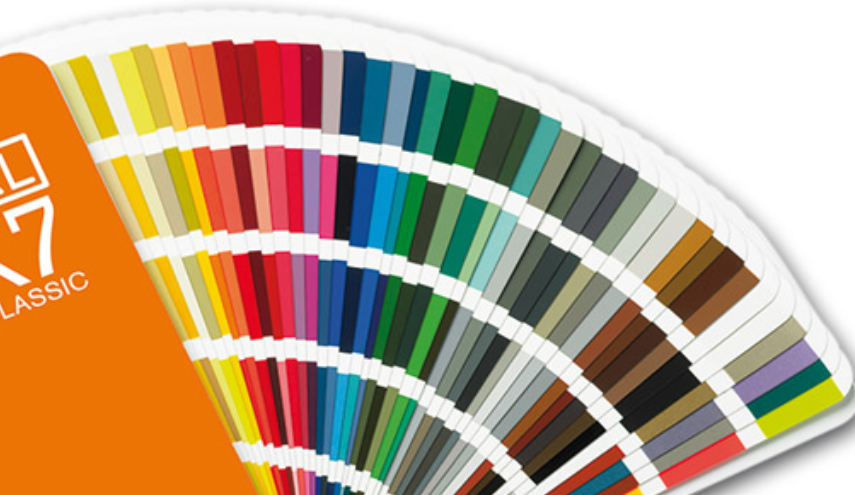 Bespoke paints = colours formulated on demand at point of sale

Very high number of possible different colours
number of pre-emptive submissions to be made almost infinitely large, or
 
notification of particular paint would have to be made on the spot, by the retailer, when paint is formulated

very high adminstrative burden, while many colours may never be placed on the market
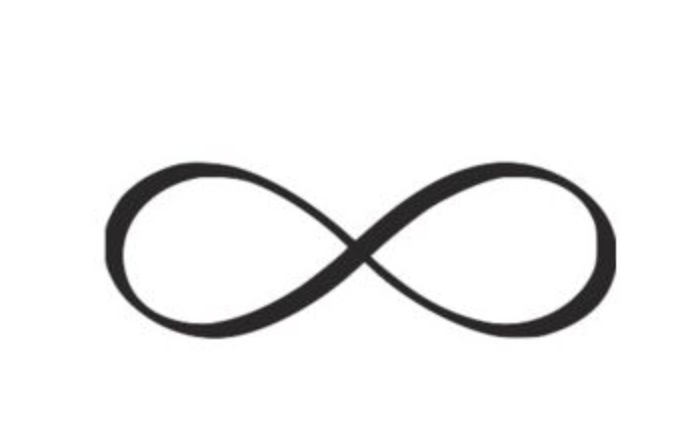 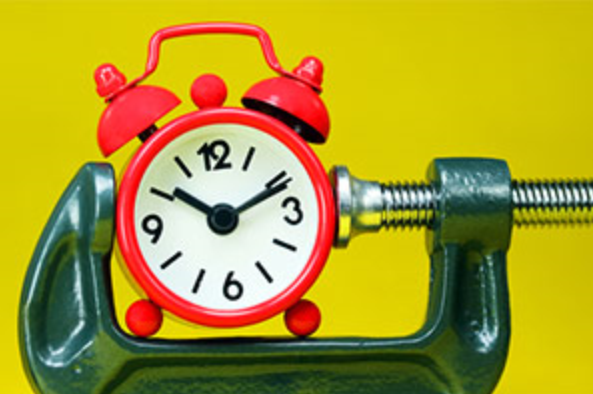 19
Proposed solution - COM
Base paint
Bespoke paint = base paint + tinters
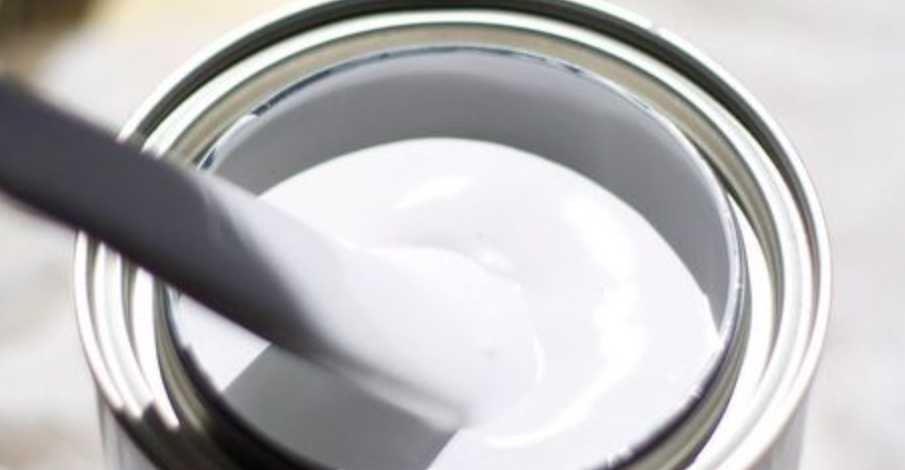 N1
UFI1
Nn
UFIn
N3
UFI3
Notification
N2
UFI2
N4
UFI4
Tinters
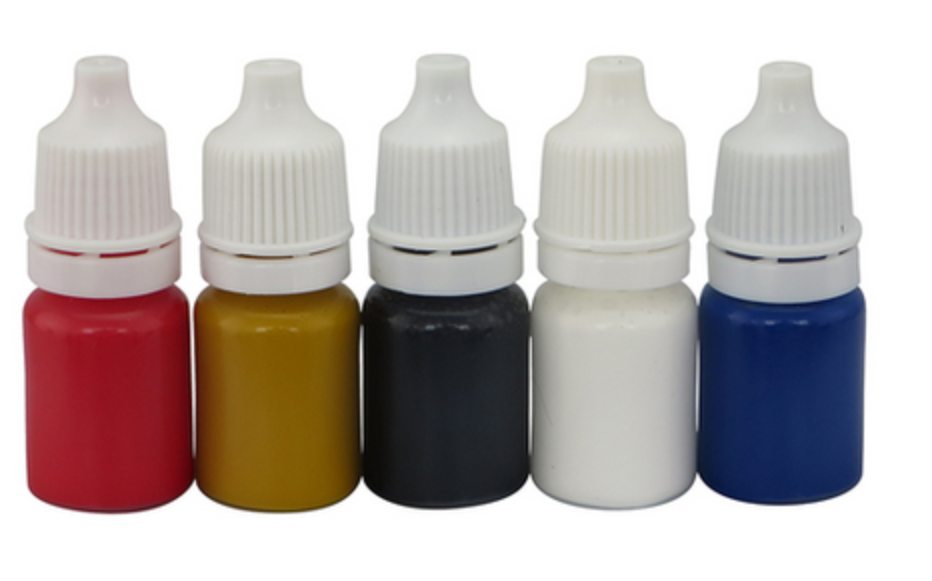 20
Proposed solution - COM
Bespoke paint
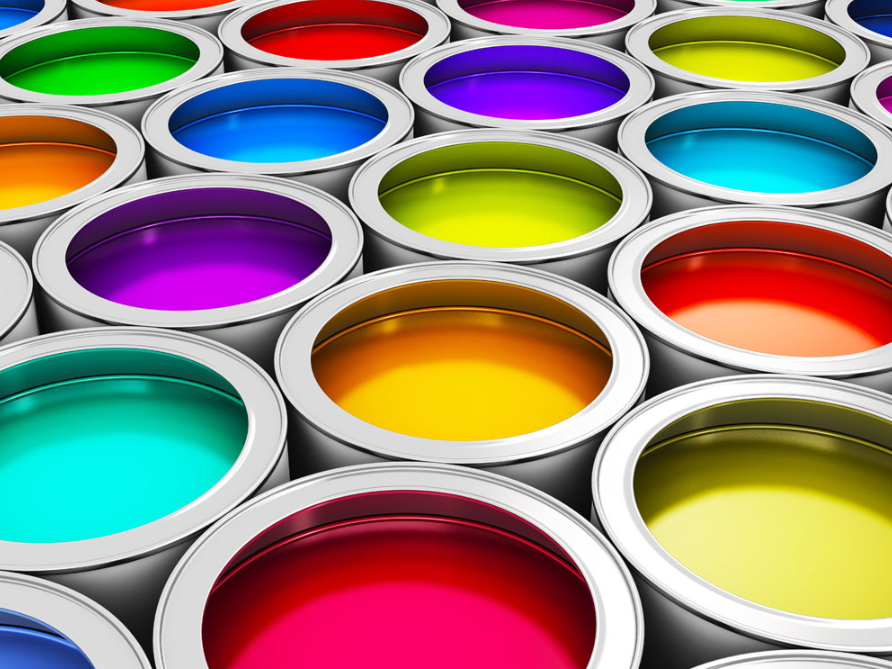 Notification
Name:		‘Red paint’ 
Classification:	Skin Sens.
Composition:
21
Proposed solution - COM
Base paint
Bespoke paint
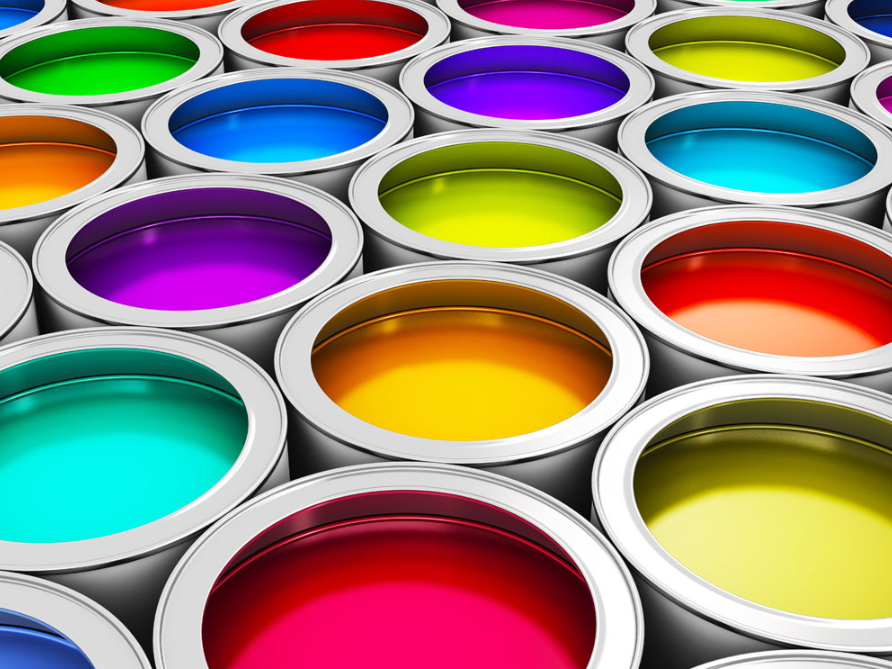 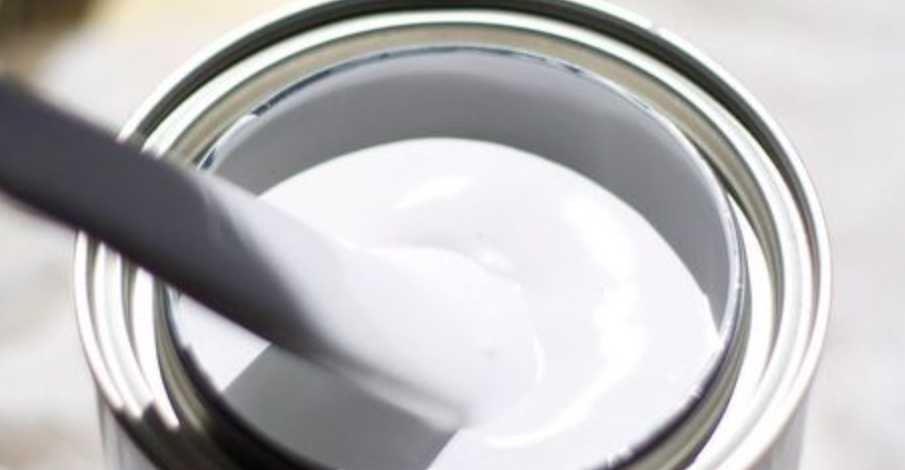 MiM
Notification
Name:		‘Red paint’ 
Classification:	Skin Sens.
Composition:
Notification
22
Proposed solution - COM
Bespoke paint
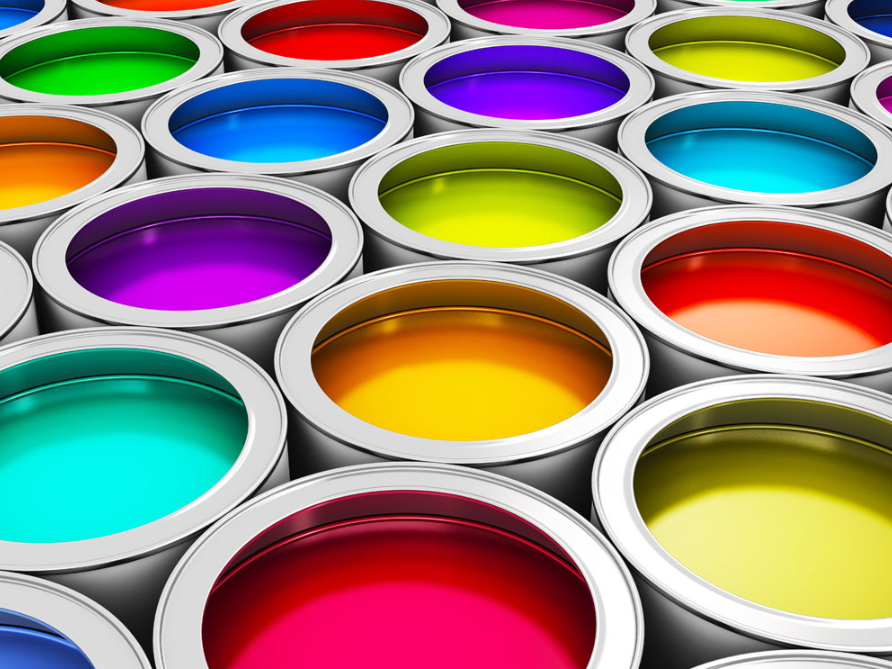 Notification
Name:		‘Red paint’ 
Classification:	Skin Sens.
Composition:
N1
UFI1
Nn
UFIn
N3
UFI3
N2
UFI2
N4
UFI4
Tinters
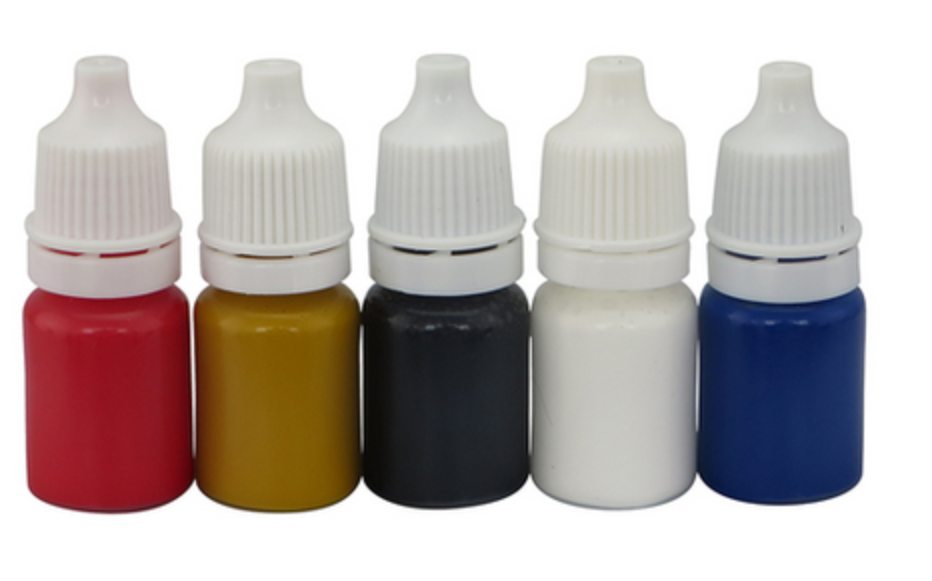 23
Proposed solution - COM
Bespoke paint
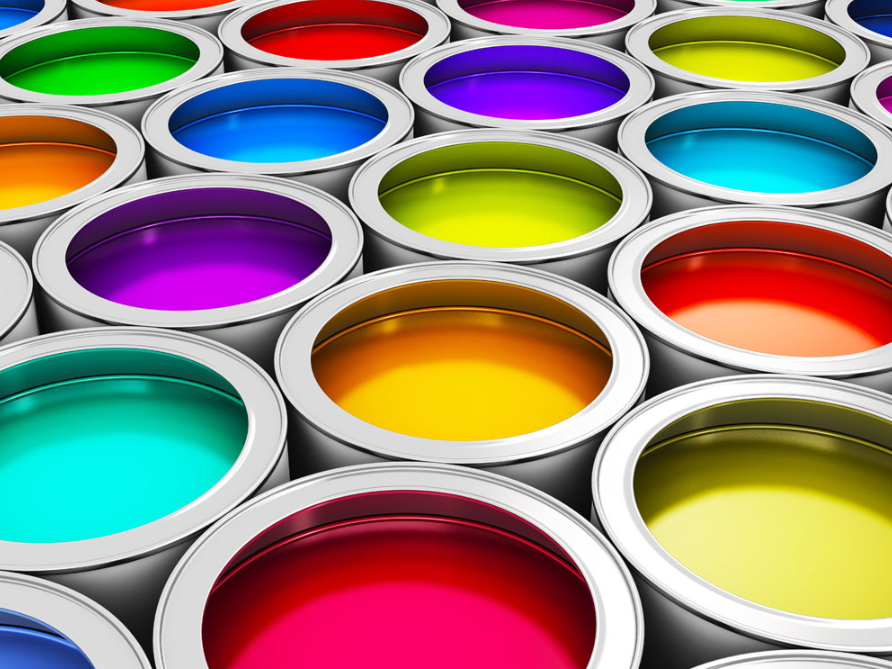 Notification
Name:		‘Red paint’ 
Classification:	Skin Sens.
Composition:
≈ ICG:
‘tinters’ covers all tinters
same technical function (‘tinter’)
total concentration covered by ICG < 25%
24
Proposed solution - COM
Bespoke paint
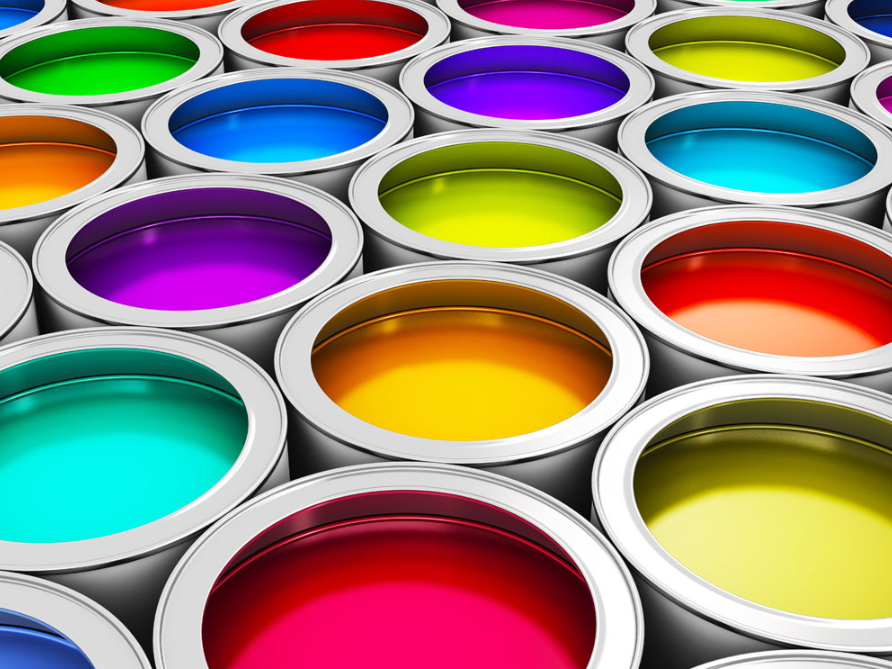 Notification
Name:		‘Red paint’ 
Classification:	Skin Sens.
Composition:
75 – 100%
0-25%
25
Draft legal text
Define ‘bespoke paint’

Notification of mixtures that are bespoke paints can deviate from a number of Annex VIII requirements:
Components’ identity
Components’ concentration
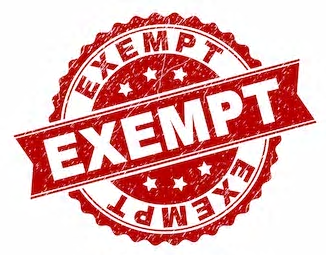 26
Draft legal text (1)
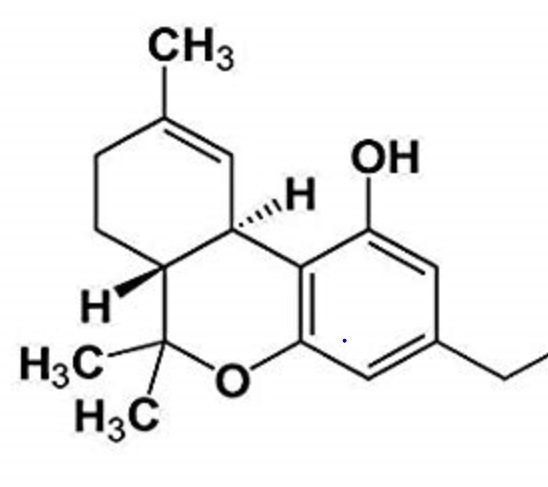 Components’ identity
Components’ concentration
27
Draft legal text (2)
Definitions

(…)
‘Base paint’ means a mixture used to form the
      foundation for a paint.
‘Tinter’ means a substance or mixture used to colour a 
      paint.
‘Bespoke paint’ means a paint which is formulated at the
      point of sale, on an individual and one-off  demand by a    
      specific consumer or professional user, by combining solely
      a base paint and one or more tinters.
28
Draft legal text (3)
3.2.4.2. Conditions for components to be mutually interchangeable

[…]

By way of further derogation from 3.2.4.2.(a), for tinters in a bespoke paint it suffices that their total concentration does not exceed 25% and the submission for the bespoke paint contains only one ICG representing tinters. 


3.4.1. Hazardous components of major concern for emergency health response and preventative measures 

[…]

By way of derogation from the first subparagraph, for a bespoke paint where the tinters are represented by an ICG, the concentration of those tinters may be submitted as a range of percentages anywhere between >= 0 and < 25% and the concentration of the base paint may be submitted as a range of percentages anywere between >= 75 and < 100%
29
Interchangeable component group
30
Mutually interchangeable components
= components which are different, but sufficiently similar to be considered one and the same component (toxicologically)

Several conditions to be fulfilled

No obligation to categorise components which fulfill the obligations as mutually interchangeable components, but if you decide to do so, all mutually interchangeable components shall be covered by one and the same interchangeable component group (ICG)
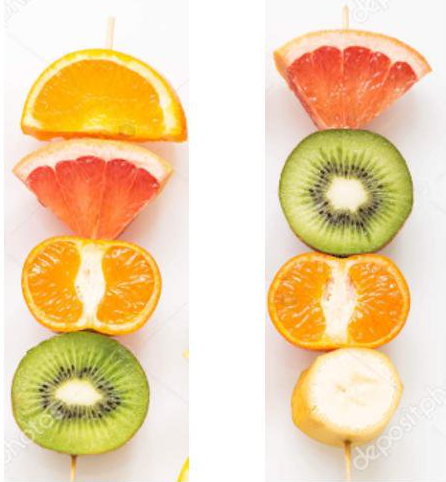 31
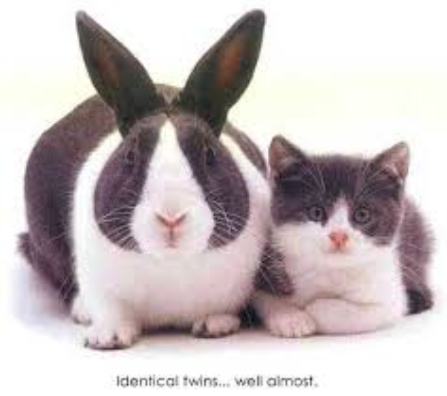 Example – ‘same’ component, different suppliers
MiM
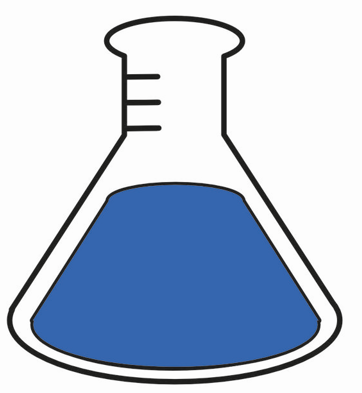 Final mixture
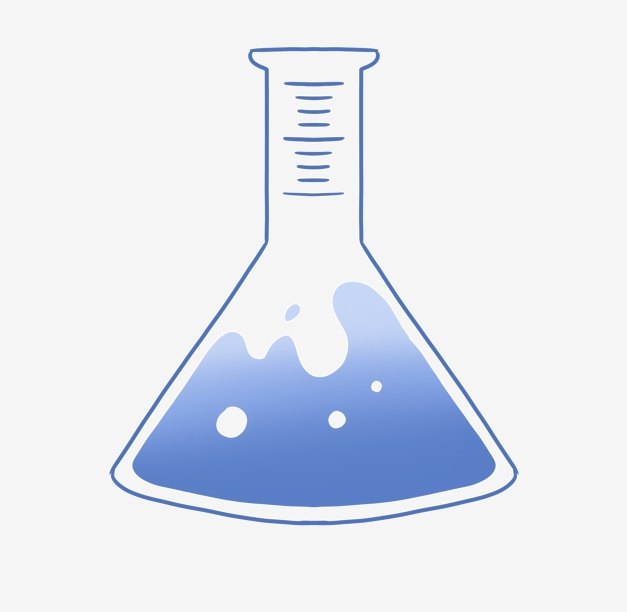 Comp. 1
Comp. 2
Comp. 3
Comp. A 50%
Comp. B 30%
Comp. C 20%
>= 1 - < 10%
Max width = 1% unit (Table 3.4.1.)

3 different MiMs following Annex VIII
32
Interchangeable component group
3.2.4 Interchangeable component group (‘ICG’)
Two or more components which in relation to each other comply with the criteria set out in Section 3.2.5.2,, may, for the purposes of this Annex, be referred to as mutually interchangeable components. Mutually interchangeable components shall be and represented in the same ICG. 
Each interchangeable component shall be identified in accordance with section 3.2.1 or 3.2.2, as applicable. 

3.2.5. Conditions for components to be mutually interchangeable
33
Interchangeable component group
3.2.4.2. Conditions for components to be mutually interchangeable 

By way of derogation from 3.2.4.2. (a), for mutually interchangeable components classified only for skin corrosion, skin irritation, eye damage, eye irritation, aspiration toxicity, or respiratory or skin sensitisation, or a combination thereof, it suffices that only their classification for health and physical hazards (hazard class and category) is identical, provided that in addition: 
- the pH of all mutually interchangeable components classified for skin corrosion, skin irritation, eye damage, or eye irritation must be either acidic, neutral  or alkaline, and
- a maximum of 5 interchangeable components classified for skin or respiratory sensitisation is included in the submission.
34
Backup slides
35
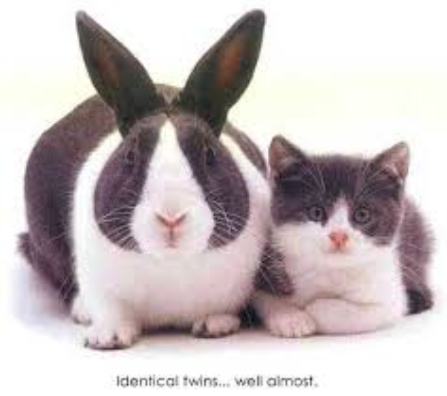 Example 1 – ‘same’ component, different suppliers (2)
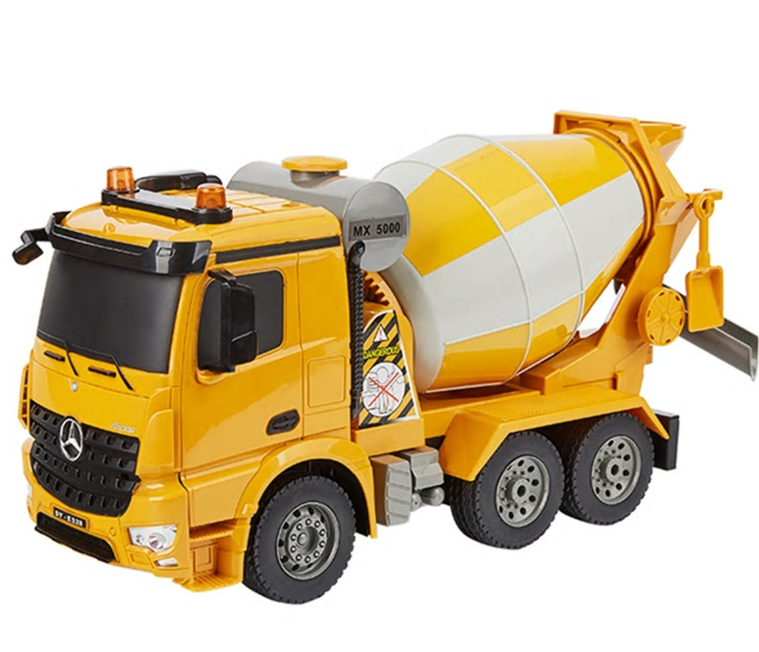 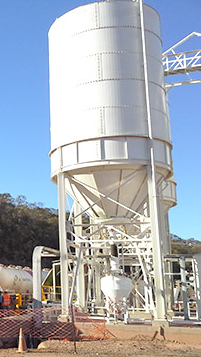 Supplier 1 
MiM. C1
MiM C???
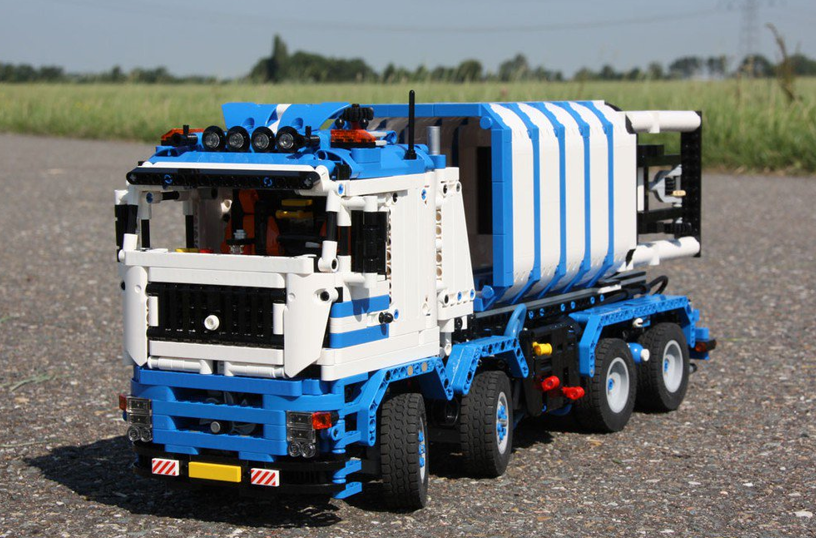 Supplier 2 
MiM. C2
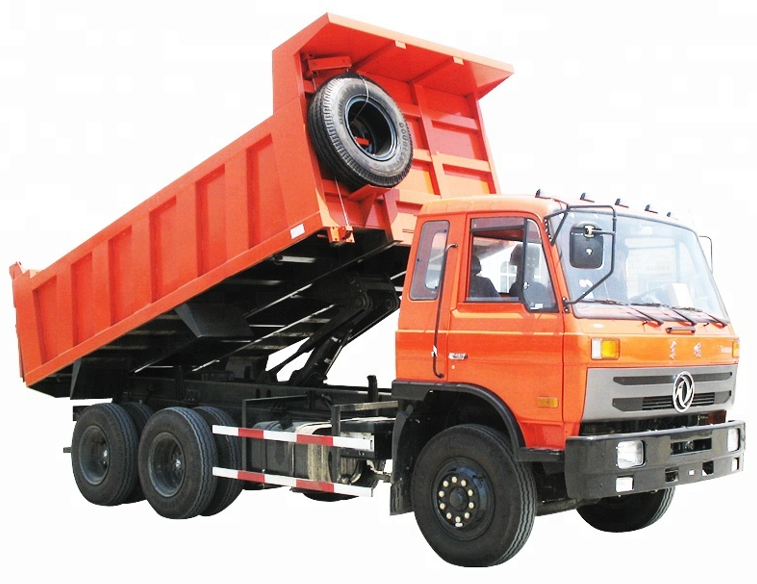 Supplier 3 
MiM. C3
36
Example 1 – ‘same’ component, different suppliers (3)
Notification
Name:		‘Mixture X’
Classification:	Skin Sens.
Composition:
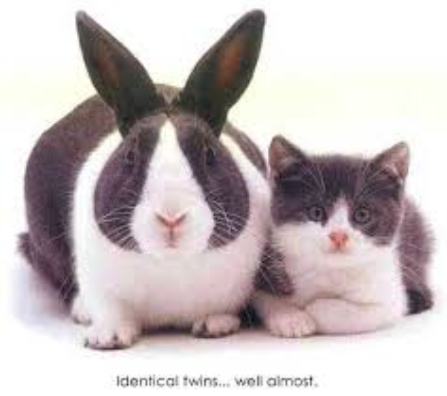 Each C identified  following 3.2.2
Justification, not to be submitted
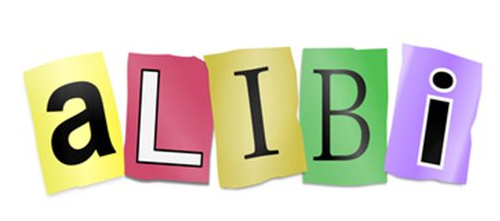 Classification of C1, C2, C3 is the same
Technical function of C1, C2, C3 is the same
Any acute tox effects caused are the same for C1, C2, C3, with the same MoA
At ‘Mixture X’ level, hazards identification and additional information is always the same, regardless whether C1, C2 or C3 is actually present
37
Example 2 – different components, but (toxicologically) the same (1)
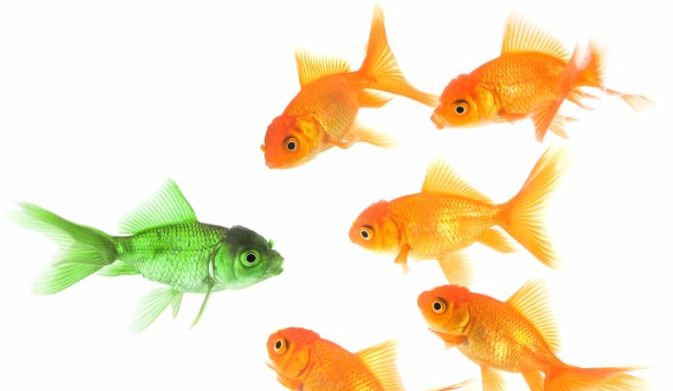 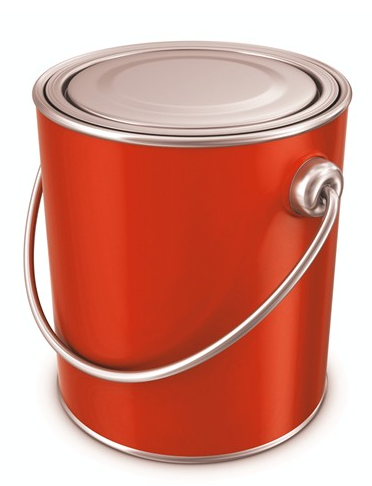 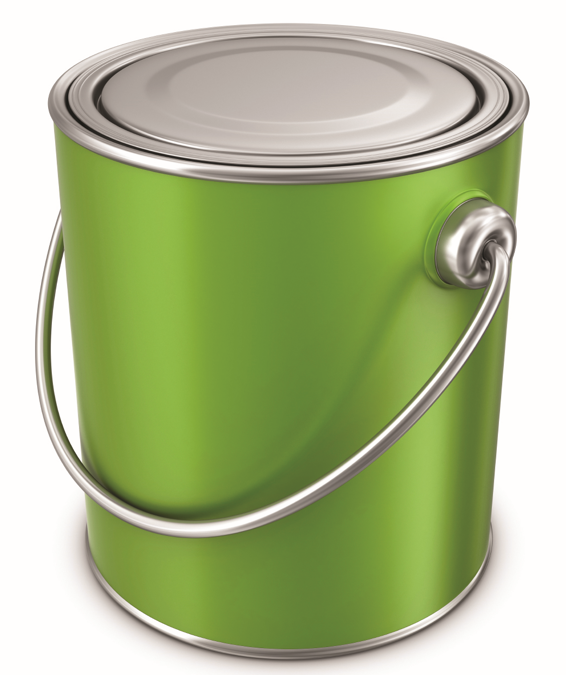 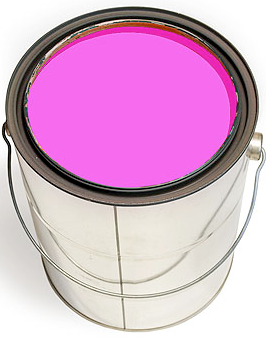 38
Example 2 – different components, but (toxicologically) the same (1)
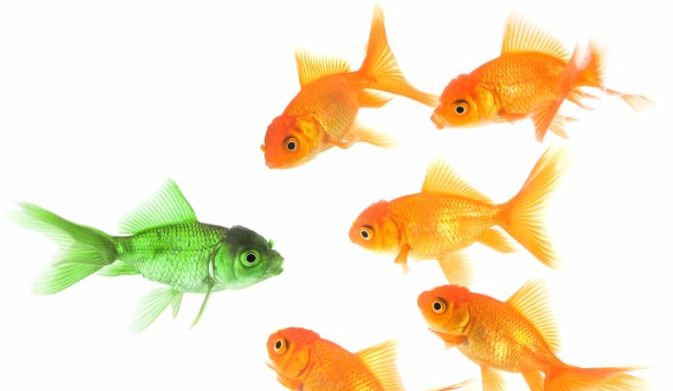 Notification
Name:		‘Mixture G’, ‘Mixture P’, ‘Mixture R’
Classification:	Skin Sens.
Composition:
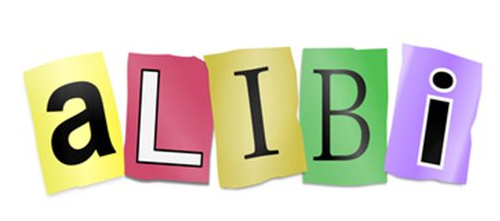 Justification, not to be submitted
Classification of G, P, R is the same
Technical function of G, P, R is the same
Any acute tox effects caused are the same for G, P, R, with the same MoA
At ‘Mixture X’ level, hazards identification and additional information is always the same, regardless whether G, P or R is actually present
Classification of G, P, R is the same
SDS section 11 of G, P and R is (virtually) the same
At ‘Mixture’ level, hazards identification and additional information is always the same, regardless whether G, P or R is present
39
Conclusions after Café discussion  - standard formulas (1)
Acceptability of COM proposal
Generally yes
Concerns for petroleum products 
Sufficient information?
Standards should provide more information than SDS (what is defined as 'more'?)
Working group needed to assess whether sufficient 
	 COM: there will be no working group; 	feedback to be provided by MS/PC
40
Conclusions after Café discussion  - standard formulas (2)
Questions/issues
Who defines/approves standard formulas?
How to update/change/include (new) standard formulas?*
Transparency and inclusion: standard formulas should be possible also for other sectors
Increased complexity  search for simplification possibilities (for IT, and poison centres)
How will this be implemented in IT?
Request for postponement for affected products

*Some sectors: update necessary only once per 5 – 10 years. Petroleum sector: 1-2/year.
 Frame in legal text + separate list of concrete standards?
41
Conclusions after Café discussion  - bespoke paints (3)
Acceptability of COM proposal for bespoke paints
Ind: OK
MS/PC: preference for FR proposal
 
Questions/issues
Ind: toner issue not resolved
MS/PC: toner issue not demonstrated
42
Additional questions afternoon session
What is the degree of coverage of your sector's products by the proposed standard formulas?
In what proportion of cases will the SDS provide more/more specific information than the standard formula?
Should specification of composition according to standard formula be allowed for MiMs in a mixture (for the 4 sectors defined)?
43
Conclusions afternoon session – standard formulas
Cement
Proposed standard formulas does cover 100% of the products
Standard formulas more specific than SDS
44
Conclusions afternoon session – standard formulas
Concrete
Proposed standard formulas cover 99% of the products
Standard formulas more specific than SDS ('doubts?')
TO DO: industry to provide alternative standard formula for the 1% of products that is not covered?
45
Conclusions afternoon session – standard formulas
Gypsum
Proposed standard formula covers ca. 99%
In most cases SDS more specific than standard formula  ind. ok to notify according to SDS
TO DO: solution to be found for B2 and B2
TO DO (COM): Clarify in draft text possbility to cover only part of mixture (MiM) through a standard formula, while the final mixture is notified acccording to standard Annex VIII requirements
46
Conclusions afternoon session – standard formulas
Petroleum
Criteria needed for 'more specific' information (SDS vs. standard formula)
Need for PCs to have match in classification between notification (based on standard formula) and SDS
	 New proposal: 1 table, multiple UFIs with 	each UFI corresponding to specific 	classification on specific SDS
	 TO DO: new formulas to be provided by ind
47
Conclusions afternoon session – bespoke paints
TO DO: New proposal (COM to amend legal text)
"FR solution" (no generic notification): No notification of final mixture, print the UFI of base paint (on can) + all tinters on label (on sticker)

If total concentration of hazardous tinters present above x (5? 25?)%, then indicate the percentage range of tinter beside the UFI (Apply tables 1 and 2 for percentage ranges?)

Include toners in same rules

TO DO (CARACAL):
Define threshold concentration
Decide how to apply to toners (default or threshold)
48
Conclusions afternoon session – ICG
Mode of action:
Ind: information on mode of action not available to mixture formulators (confirmed by IE PC; intended to require only when available)
Alternative suggestion = sameness of 'toxicological profile'
Same target organ
To be further elaborated in guidance

TO DO (ind): please send us your input for names (some input already received)
	 technical function + description meaningful 		for PCs
49